King Saud University Medical CityDepartment of Obstetrics & GynecologyCourse 482
Pelvic Inflammatory Disease / Pelvic Abscess
Outline
Identify the prevalence of Pelvic Inflammatory Disease (PID)

Explain the etiology and pathogenesis of PID

Describe the symptoms and signs of PID / Diagnosis

Describe the management of PID

Discuss the tubo-ovarian abscess

List the complications of PID
PID
Pelvic Inflammatory Disease presents as a spectrum of infection-induced inflammation of the upper genital tract that includes endometritis, salpingitis, pelvic peritonitis, and/or tubo-ovarian abscess (TOA).
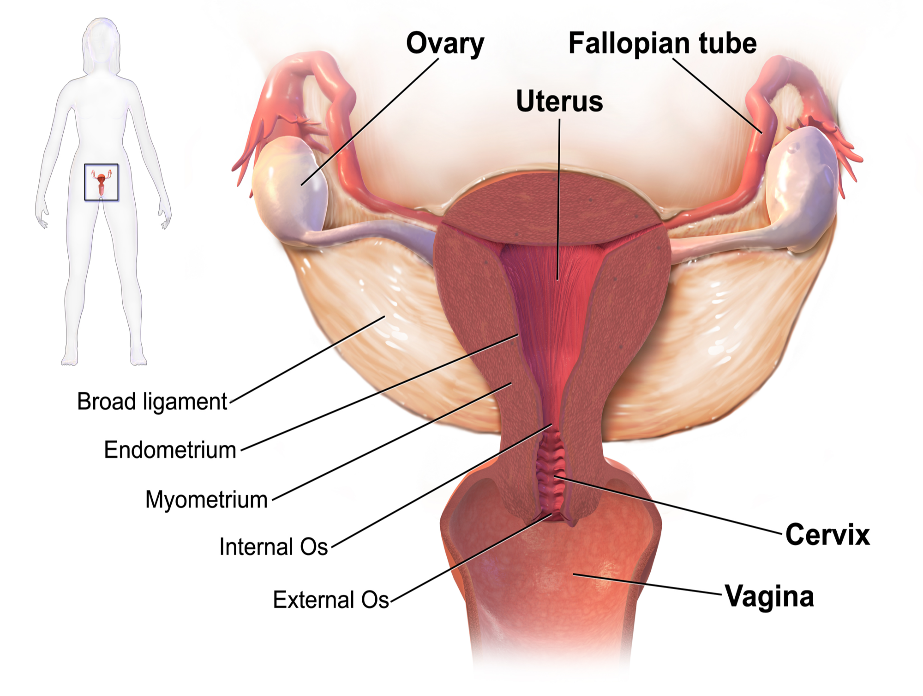 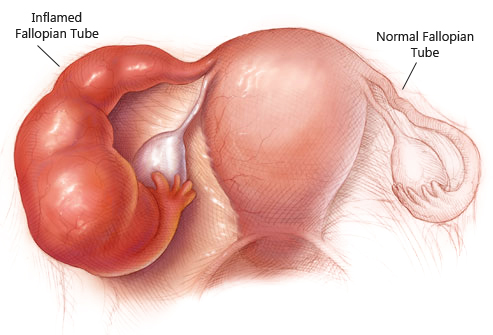 PID
Most often , ascending spread of microorganisms from vagina & endrocervix to endometrium, tubes, contiguous structures.
The Prevalence of PID
The CDC has estimated that more than 1 million women in the USA experience an episode of PID every year.

The disease leads to approximately 2.5 million office visits and 125,000-150,000 hospitalizations yearly.

No specific international data is available for PID incidents worldwide.

The annual rate of PID in high-income countries has been reported to be as high as 10-20 per 1000 women of reproductive age.
Etiology
85% of infection in sexually active female of reproductive age

15% of infection occur after procedures that break mucous barrier

Bacteria culture direct from tubal fluid common: N. gonorrhoeae, C. trachomatis, endogenous aerobic, anaerobic, genital mycoplasma spp.
Etiology
Nisseria gonorrhoeae

C. trachomatis

Mycoplasma genitalium

Polymicrobial flora
Prevatella sp.
Peptostreptococcus sp.
Escherichia
Anaerobic gram-negative rods.
Pathogenesis of PID
C. trachomatis
Produce mild form of salpingitis
Slow growth (48-72 hours)
Intercellular organism
Insidious onset
Remain in tubes for months or years after initial colonization of upper genital tract
More severe tubes involvement
N. Gonorrhoeae
Gram –ve diplococcus
Rapid growth ( 20-40 minutes)
Rapid and intense inflammatory response
2 Major sequelae [Infertility and ectopic pregnancy, strong association with prior chlamydia infection]
Risk factors
Strong correlation between exposure to STD

Age of 1st intercourse

Frequency of intercourse

Number of sexual partners

Marital status; 33% in nulliparous
Risk factors
Increase risk
IUD user (multifilament string)
Surgical procedure
Previous acute PID

Reinfection if untreated male partner (80%)

Decrease risk
Barrier method
OCP
Signs and symptoms of PID
Abdominal pain
Abnormal Discharge
Intermenstrual bleeding
Postcoital bleeding
Fever
Urinary frequency
Lower back pain
Nausea/vomiting
DiagnosisPhysical examination:
Assess the abdomen for tenderness.
Vaginal secretion examination to assess the presence of BV.
Microscopy of the vaginal secretion should be examined for the presence of leukocytes, clue cells, and trichomonads.
Cervical canal examination for the presence of yellow/green mucopus and friability.
Testing for C. trachomatis and N. gonorrhoeae. 
A bimanual pelvic examination to assess for pelvic organ tenderness and pelvic mass (might suggest a TOA)
Other ancillary tests:

Lab tests:
A complete blood count
Erythrocyte sedimentation rate
C-reactive protein test

Imaging studies:
Pelvic ultrasonography (to rule out symptomatic ovarian cysts or those with pelvis mass noted on bimanual pelvic examination)
Computed tomography (to rule out appendicitis)
Dx
Laparoscopic visualization:
Most accurate method to confirm PID
All patients with uncertain diagnosis, no respond to treatment
Negative gram smear does not rule out PID
Management of PID
Therapeutic goal: eliminate acute infection & symptoms as well as prevent long term sequalae.

Mild to moderate PID
Treat as outpatient
Aim at microbiologic cure for N. gonorrhoeae and C. trachomatis (even in the presence of negative endocervical screening for these organisms)
Coverage for polymicrobial flora associated with BV.
Antibiotic therapy
CDC recommended oral regime
Severe PID & TOA:
Hospitalization and impatient parentral therapy (criteria noted)
Imaging should be considered
Surgical intervention is recommended for those who failed to antibiotic therapy alone:
Size of the TOA with abscesses 10 cm or greater in diameter  
Patient who fail to respond to antibiotic treatment within 48-72 hrs. (persistent fever, increasing leukocytosis)
Drainage of TOA via laprotomy, laparoscopy, or image-guided percutaneous routes)
Criteria for hospitalization in women with PID
Surgical emergencies (e.g. appendicitis) cannot be excluded.

Patient is pregnant.

Patient does not respond clinically to oral antibiotic therapy.

Patient is unable to follow/tolerate an outpatient oral regimen.

Patient has severe illness, nausea and vomiting or high fever.

Patient has a tubo-ovarian abscess.
Treatment
Rx male partners & education for prevention reinfection

Rx male partners: Regimens for uncomplicated gonorrhoeae & chlamydial infection
Ceftriaxone 125 mg im followed by
Doxycycline (100) 1x2 pc x7 days or
Azithromycin 1gm or
Ofloxacin (300) 1x2 pc x7 days
Complications of PID
Chronic pelvic pain 25%
Infertility 
Ectopic pregnancy (increased 15%-50%)

PID may produce TOA and extend to produce pelvic peritonitis and Fitz-Hugh Curtis syndrome (perihepatisis)

Acute rupture of TOA and peritonitis is a life threatening event that calls for urgent abdominal surgery.
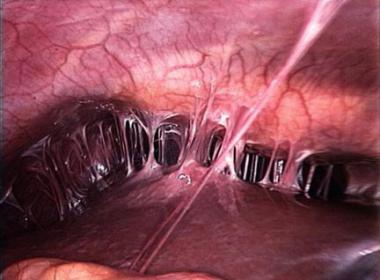 Perihepatitis
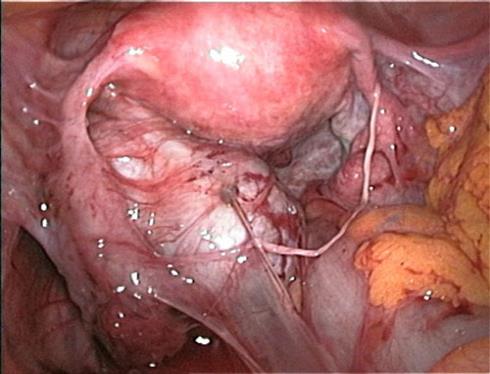 Peritonial adhesions
THE END